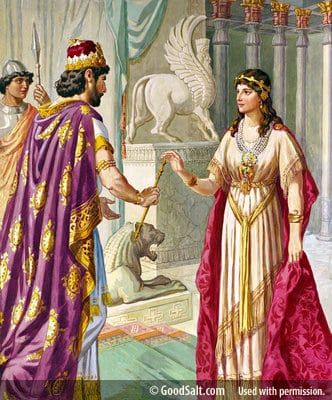 Esther

Lesson # 10

God’s Care 
for a 
Careless People
Take Aways
God’s promises of deliverance may include using us to gain the victory. 
We gain victory over Satan as we learn to put off the old and put on the new. 
We all must put on the full armor of God if we are to stand against the schemes of the Devil. 
Never give up because God can turn the tables at any time in our life’s journey. 
The ultimate victory lies with Jesus Christ who will put all things under his foot stool.
Celebration
As I read this chapter, I was reminded that there are two things that Christians are not good at. One is celebration – It seems like Christians really don’t know how to party. We have a lot of potlucks, and they are great times of fellowship, but they are not what you would call a party. 
Another area we tend to lack in is to “remember”. The great hymn “Count your Many Blessings” does trigger our minds to look back and remember all of the ways that God has intersected our lives. This should lead to rejoicing and celebrating but we are often subdued.
Celebration
Most of us are hesitant to raise our hands or clap our hands our shout Amen! One of the few places where I have had a sense of celebration in a worship service is when I attend an African American service. I used to take my students on a cross-cultural trip to LA and I would take them to FAME – First African Methodist Episcopal church. It is a very historic church in LA and was the central place where everyone gathered during the Watts riots. It would be a 3-hour service and it was filled with music, clapping, shouting, preaching, praying. Many times, my students would come away from that experience and raise the question why can’t we have services like that? (Tennessee - Pentecostal)
Celebration
Where did we learn the reserved restraint that is in most of our worship services? 
Today’s lesson focuses on celebration by remembering that God is our deliverer and the protector of our lives. Taking time to reflect or remember is a lost art. We have so many things occupying our minds today it is hard to force the clutter out and have a clear focus on how God is at work in our lives. Our phones and computers demand a good deal of our time let alone our TV’s.
Celebration
The Psalmist David gives us a powerful understanding of the benefit of remembering. In Ps. 143 David is probably holed up in a cave fleeing from King Saul. He is overwhelmed by his circumstances and is almost ready to faint. Listen to his cry to God. 
Ps. 143:3  For the enemy hath persecuted my soul; He hath smitten my life down to the ground: He hath made me to dwell in dark places, as those that have been long dead. 4  Therefore is my spirit overwhelmed within me; My heart within me is desolate.
Celebration
David’s remedy for this depression and sense of abandonment is to put his mind in gear and remember. He uses three very different words for remember. Each of these words have a deeper sense of reflection and focus on different ways that God has intersected his life. By reflecting on the hand of God in his life this brings him out of his depression and gives him confidence that God is going to use him in the future. 
Vs. 5 - I remember the days of old; I meditate on all thy doings; I muse on the work of thy hands.
Celebration
“I remember the days of old”
The Hebrew word for remember is “זָכַר“ zakat. It means to recount, to bring to the forefront. In this dark season of his soul, David considered the days of old when things were not so bad. He probably thought of early days of innocence and freshness in his life and his life with God. He recalled when he was just a shepherd and had the freedom to roam the hillsides of Israel and enjoy the beauty of the sheep and the fresh air. This released him from the smelly cave in which he was hiding.
Celebration
There are times when it is good for us to remember the days of old. We can remember the sweet and good times of our early life with God, and it blesses us. We can also remember the days of old before coming to Christ and realize the great things God has done in transforming our lives. 
We can focus on special events that brought joy and peace to our lives. Birthdays, vacations, Christmases, weddings, picnics and special times that were filled with joy and laughter. This brings a wave of joy to our hearts.
Celebration
“I meditate on all thy doings”
The Hebrew word for meditate is “הָגָה“ hagah. This term means “to murmur (in pleasure or anger); to ponder, to roll around in your mind.” The focus here is the works of God. This brings to mind the power of God when he did that which we cannot do. When he demonstrated his supernatural strength to deliver us from harm or bring healing into our lives mentally and physically when we were overwhelmed. David had countless times when the enemy was ready to take his life and God’s power intervened and delivered him.
Celebration
David’s life turned from shepherd to fighter when he faced Goliath and God showed up and gave him the wisdom and skill to take down Goliath in front of the whole army of Israel. God showed up when he and Jonathan took on the Philistines and won the victory when it seemed impossible. 1 Sam 18:6 As the troops were returning home after David had killed the Philistines, the women came out of all the cities of Israel to meet King Saul with singing and dancing, with joyful songs, and with tambourines and other instruments. 7 And as the women danced, they sang out: “Saul has slain his thousands, and David his tens of thousands.” 8 And Saul was furious and resented this song.
Celebration
“I muse on the work of thy hands.”
The Hebrew word for muse is “שִׂיחַ“ siyach. The focus of this word is  to “converse (with oneself, and hence aloud) or (transitively) utter: - commune, complain, declare”. The idea here is to rehearse out loud with yourself the way God’s hands have woven your life together. It is good sometimes to talk to your self. There is something about saying things out loud that makes them a reality in our lives. When we speak it, it becomes a reality to us.
Celebration
This is a form of confession. It is very easy to just keep things in our minds but when we share them out loud they take on new meaning. When we confess to God how we have seen His hand at work in our lives it brings renewed confidence that God is still working in our lives. He is constantly shaping us into the image He designed us to be. We all have another voice in our heads telling us that we can never measure up to what God expects. But, by rehearsing how God is shaping our lives we overcome those negative images and see the pattern of God’s handiwork in our lives.
Celebration
Mordecai records all of the events and then sends letters out to oblige the recipients to celebrate. The Hebrew word for oblige is “קוּם“ qum (koom). This word means to cause to rise up or stimulate the mind to remember. 
Mordecai wanted to imprint the mind of Jews in Persia with the incredible victory that God had done in their midst. He wanted it to be a permanent memory. He knew that it is very easy to forget things and return to the busyness of everyday life.
Celebration
“It was a month which was turned for them from sorrow into gladness and from mourning into a holiday;” The focus of the celebration was to remember that God had turned their sorrow “יָגוֹן“ (yagon) which means affliction, grief, helplessness      into gladness “שִׂמְחָה" (śimchâh) which means blithesomeness, glee, exceeding joy and their mourning  “אֵבֶל" ('êbel) which means lamentation or extreme grief into a holiday “טוֹב“ (ṭôb) which means bountiful, best, abundant day. (Ps. 30:11-12)
Celebration
“Therefore, they called these days Purim after the name of Pur.” This is derived from the “pur” that was cast by Haman. Archaeologists have dug them up. And they’re clay cubes with symbols on them. Basically dice. Purim is the plural of Pur, a Persian word. Think dice versus die. 
The name is rich in meaning because it recognizes first the destruction of the one who rolled the dice. And second it honors the glory of the one who truly controls the roll.
Celebration
In Proverbs 16:33 we see how God controls the pur/lot. “The lot is cast into the lap, but its every decision is from the LORD.” 
Haman is rolling dice to get divine guidance. Something the Persians and the Jews also did back then. But he’s calling out to false gods here. It’s an evil, unfaithful act. But the one true God is in control - even over that. God’s hidden providence is seen here by the Jews. And they celebrate.
Celebration
Ps. 16:5-6 – “The Lord is my chosen portion and my cup; you hold my lot. The lines have fallen for me in pleasant places; indeed, I have a beautiful inheritance.” The lot can refer either to the dice themselves or what you get as a result of the roll. 
God controls the rolling of the dice. What we get - our lives - come from His hands. He’s the Lord of the Purim. And that should give us confidence in living out our calling as God’s people. That’s what the Jews also are celebrating here. They not only celebrate the destruction of the one who rolled the dice. They honor the glory of the one who truly controls their rolls.
Celebration
In verse 24 it records that Haman wanted to consume/destroy the Jews. The word consume used here is “הָמַם אָבַד “: “hamam u-l’abedam” – to consume them and destroy them. “Hamam” is a word almost always used in the OT to speak of an action coming directly from the Lord in order to throw His enemies into confusion. It is probably being used here as a play on the name of Haman. “Haman tried to hamam the Jews, but instead Haman got ‘hamam’d’ by the Lord.”
Celebration
The story of Esther is read every year during Purim. Children have noisemakers, and when Haman’s name is mentioned, they boo and hiss, and shake the toys, trying to literally blot his name out - as that old passage said.  They seek to follow the prescriptions given here. 
They give gifts to one another. They  give portions of food, as both Esther 9:19 and 22 describe.
Celebration
They do it remembering the other parallel statement in Psalm 16:5. –“The Lord is my chosen portion and my cup; you hold my lot.” The Lord gives us our portion first and foremost - in Him. But also of our food. 
They give and eat a sweet treat called “Hamantaschen”. They’re triangular cookies. It literally means “Haman pockets/ears.” They’re filled with poppy seeds or jam. They are meant to look like Haman’s evil ears.
Celebration
What does this mean to us as Christians? 
First, our destiny is in God’s hands. He controls the dice. He numbers our days. He’s sovereign. He’s ruling over our world. Even during the pandemic or the chaos in our world in Ukraine! 
We’re meant to find comfort in that. And celebrate it. It doesn’t mean we don’t use wisdom and do what wise people tell us to do. But we are His people! God is committed to us - our King! Who we are. What we have. It’s all determined by Him.
Celebration
Second, the Lord’s deliverance is coming. That’s true, also. Think about Good Friday to Easter Sunday. God sure seemed silent then, right? But there on the cross we see a reversal even greater than what we see here in Esther. Satan tries to put Jesus on the gallows. But there he finds His downfall. Jesus rises again. And this points to our resurrection, as well. And beyond that, to a New Heavens, to a New Earth, where everything will be as it was intended.
Take Aways
First, think about our need to remember. To think about our heritage. We’re a part of God’s family that has seen Him act again and again, throughout history. In the same way we see here in Esther. God’s covenant love has chased his people down through the centuries. He has always been faithful. We can’t forget that. 
That’s why God gave Israel this feast so they wouldn’t forget. But it’s so easy, right? We have to look back at God’s grace in the past. So that we can be filled with faith for the future.
Take Aways
Second, think about our need for Celebrations. Today, we often like the spontaneous. But we resist the scheduled. We don’t like to be told what to do, in general. But set times of celebration are necessary to keep us on track. 
Maybe Easter should be celebrated every week, and every day. But it can sure grab us and pull us back to center every year. Baptisms and Communion are key celebrations to remind us of the transformation and to cost of redemption on a regular basis.
Celebration
Like with Purim, we need to look back and remember when the Lord saved us. It can remind us of the transformation that God has done in our lives. 
It can encourage us in a dark time. When we’re plagued with doubt. When we’re deeply discouraged. When sin pulls at us, these celebrations  can put us back on track. 
We can rejoice once again with a sense of joy and victory in our lives instead of the weight and heaviness of the worlds circumstances.
Take Aways
Third, think about our need for renewal. The Jews were in a bad place. They had completely compromised and assimilated into the Persian culture. Mordecai and Esther are heroes, but complicated ones, for sure. They’ve forgotten who they are. And they look and act just like the Persians around them. 
But God uses this whole ordeal to wake them up. To pull them back to Him. We need this so desperately, in the church. We certainly need it greatly here in America. To remember who our God is. To remember who we are in Him.
Take Aways
Fourth, think about our need to rejoice. Shouldn’t we celebrate God’s grace all around us? His goodness should be seen in the sunset. His kindness in a sliced of watermelon. His love in a puppy’s wet nose. His glory in a great song, poem or painting. 
In that way, our joy as Christians can certainly overlap with that of the world. But all of that should be eclipsed by our joy in what He’s done for us, what He’s doing, and what He’ll do. We rejoice in His salvation we’ve experienced and in the hope that’s ahead for us.  And for that reason, we should be the happiest people around.
Take Aways
We are the Body of Christ, and the Lord still has us - His people - in His hands. Our destiny isn’t held by any politician, by any doctor, by any disease, by anyone saying; “we need to observe social distancing.” 
He is the Lord of the universe and the Lord of our lives. He is in control. He is good. And He’s with us. What seems like a mess is somehow a part of His great purpose for our world and our lives. He is the same yesterday, today and forever!
Assignment for Next Week 
The Honoring of Mordecai – 10:1-3
Review of the Book of Esther
Group Discussion: Share around your tables one of the most exciting times of worship you experienced in your Christian life. Where and when did it take place and what was the occasion?
Questions: 
1. Why do you think Mordecai had to send letters to all of the provinces “obliging them to remember how God turned their mourning into joy”?
2. Is there a time in your life when God turned your mourning into Joy? 
3. Why do your think that “sending portions of food to one another and to the poor” was included in the celebration? 
4. What is the significance of the term “Purim” for the time of celebration?
5. What do you think was the purpose of making “Purim” a permanent holiday within the Jewish culture? 
6. Why do you think that Esther and Mordecai sent a second letter to all the provinces sharing “words of peace and truth”?
7. What are some of the parallels between the feast of Purim and the Lord’s Supper which is our celebration till the Lord comes? We often say; “We have come this morning to celebrate the Lord’s Supper”. 
8. Are there any other celebrations that are an annual part of your Christian tradition?